Microsoft Enterprise Consortium
Data Mining Concepts
Introduction: The essential background
Prepared by David Douglas, University of Arkansas
Hosted by the University of Arkansas
1
Modules in this Series
The modules in this series are targeted to support using the Microsoft SQL Server 2008 Business Intelligence Development Studio hosted at the University of Arkansas
This module is the introduction to data mining
The series of modules includes both directed and undirected data mining modules.
Prepared by David Douglas, University of Arkansas
Hosted by the University of Arkansas
2
Data Mining
What is data mining?

“…the process of discovering meaningful new correlations, patterns, and trends by sifting through large amounts of data…” (Gartner Group)

“…the analysis of observational data sets to find unsuspected relationships and to summarize data in novel ways…” (Hand et al.)

“…is an interdisciplinary field bringing together techniques from machine learning, pattern recognition, statistics, databases, and visualization…” (Cabana et al.) 

… is the exploration and analysis of large quantities of data in order to discover previously unknown meaningful and actionable patterns and rules (adapted form Berry and Linoff)




Berry & Linoff (Data Miners) -- http://www.data-miners.com/
Prepared by David Douglas, University of Arkansas
Microsoft Enterprise Consortium
3
Why Data Mining in a customer centric organization?
Data mining can assist in the firm’s ability to form learning relationships with its customers

Factors other than data mining required to turn a product-oriented organization into a customer-centric one

To form a learning relationship with customers, a firm must
Notice what its customers are doing – accomplished via transaction processing system

Remember what it and its customers have done over time – accomplished via data warehouses

Learn from what was remembered – data mining

Act on what is has learned – implementation 



Berry & Linoff (Data Miners) -- http://www.data-miners.com/
Prepared by David Douglas, University of Arkansas
Microsoft Enterprise Consortium
4
Why Data Mining Now?
Data are being produced
Data are being stored in data warehouses
Computing power if more affordable
Competitive pressures are enormous
Availability of easy to use data mining software
Prepared by David Douglas, University of Arkansas
Microsoft Enterprise Consortium
5
A CRISP Data Mining Methodology?
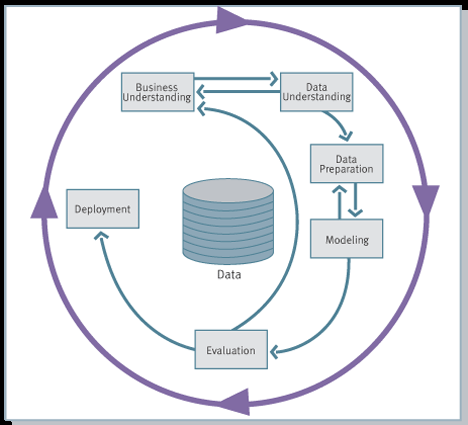 Cross Industry Standard Process - DM
http://www.crisp-dm.org
Prepared by David Douglas, University of Arkansas
Microsoft Enterprise Consortium
6
Cross Industry Standard Process - DM
Iterative CRISP-DM process shown in outer circle

Most significant dependencies between phases shown

Next phase depends on results from preceding phase

Returning to earlier phase possible before moving forward
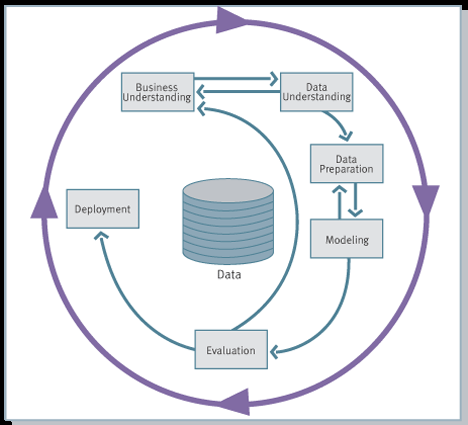 Prepared by David Douglas, University of Arkansas
Microsoft Enterprise Consortium
7
CRISP-DM (cont)
(1) Business Understanding Phase
Define business requirements and objectives
Translate objectives into data mining problem definition
Prepare initial strategy to meet objectives

(2) Data Understanding Phase
Collect data
Assess data quality
Perform exploratory data analysis (EDA)

(3) Data Preparation Phase
Cleanse, prepare, and transform data set
Prepares for modeling in subsequent phases
Select cases and variables appropriate for analysis
Prepared by David Douglas, University of Arkansas
Microsoft Enterprise Consortium
8
CRISP-DM (cont)
(4) Modeling Phase
Select and apply one or more modeling techniques
Calibrate model settings to optimize results
If necessary, additional data preparation may be required

(5) Evaluation Phase
Evaluate one or more models for effectiveness 
Determine whether defined objectives achieved
Make decision regarding data mining results before deploying to field

(6) Deployment Phase
Make use of models created
Simple deployment: generate report
Complex deployment: implement additional data mining effort in another department
In business, customer often carries out deployment based on model
Prepared by David Douglas, University of Arkansas
Microsoft Enterprise Consortium
9
Important Note
The Need for Human Direction
	Don’t be misled into believing that software can just automatically wonder around in the data and produce significant results.  Automation is no substitute for human input.  Humans need to be involved in every phase of the DM process.

   George Grinstein, U. of Mass. at Lowell puts it into perspective

	Imagine a black box capable of answering any question it is asked.  Any question.  Will this eliminate our need for human participation as may suggest?  Quite the opposite.  The fundamental problem still comes down to a human interface issue.  How do I phrase the question correctly?  How do I set the parameters to get the solution that is applicable in the particular case I am interested in?  How do I get the results in reasonable time and in a form that I can understand?  Note that all the questions connect the discovery process to me, for my human consumption.
Prepared by David Douglas, University of Arkansas
Hosted by the University of Arkansas
10
Four Fallacies of Data Mining (Louie Nautilus Systems, Inc.)
Fallacy 1
Set of tools can be turned loose on data repositories 
Finds answers to all business problems

Reality 1
No automatic data mining tools solve problems
Rather, data mining is process (CRISP-DM)
Integrates into overall business objectives

Fallacy 2
Data mining process is autonomous
Requires little oversight

Reality 2
Requires significant intervention during every phase
After model deployment, new models require updates
Continuous evaluative measures monitored by analysts
Prepared by David Douglas, University of Arkansas
Hosted by the University of Arkansas
11
Four Fallacies of Data Mining (Louie Nautilus Systems, Inc.)
Fallacy 3
Data mining quickly pays for itself

Reality 3
Return rates vary
Depending on startup, personnel, data preparation costs, etc.

Fallacy 4
Data mining software easy to use

Reality 4
Ease of use varies across projects
Analysts must combine subject matter knowledge with specific problem domain
Prepared by David Douglas, University of Arkansas
Hosted by the University of Arkansas
12
Data Mining Tasks
Supervised
Directed
Description
Estimation
Classification
Prediction


Clustering
Affinity Analysis
Difference; target variable—numeric or categorical
Difference between prediction and (classification and estimation) is future
Unsupervised
Undirected
Prepared by David Douglas, University of Arkansas
Hosted by the University of Arkansas
13
Matching Data Mining Tasks to Data Mining Algorithms
Estimation 
	Multiple Linear Regression, Neural Networks

Classification 
     Decision Trees, Logistic Regression, Neural Networks, k-Nearest Neighbor

Prediction 
	 Estimation & Classification for future values

Clustering 
	 k-means, Kohonen Self Organizing Maps

Affinity Analysis 
  	Association Analysis, sometimes referred to as Market Basket Analysis
Prepared by David Douglas, University of Arkansas
Hosted by the University of Arkansas
14